Sindhuli Society Of America
Power Point Presentation – Account Sign up and Membership Instructions 

By Arjun Kafle 
General Secretary
1
Homepage – Desktop View
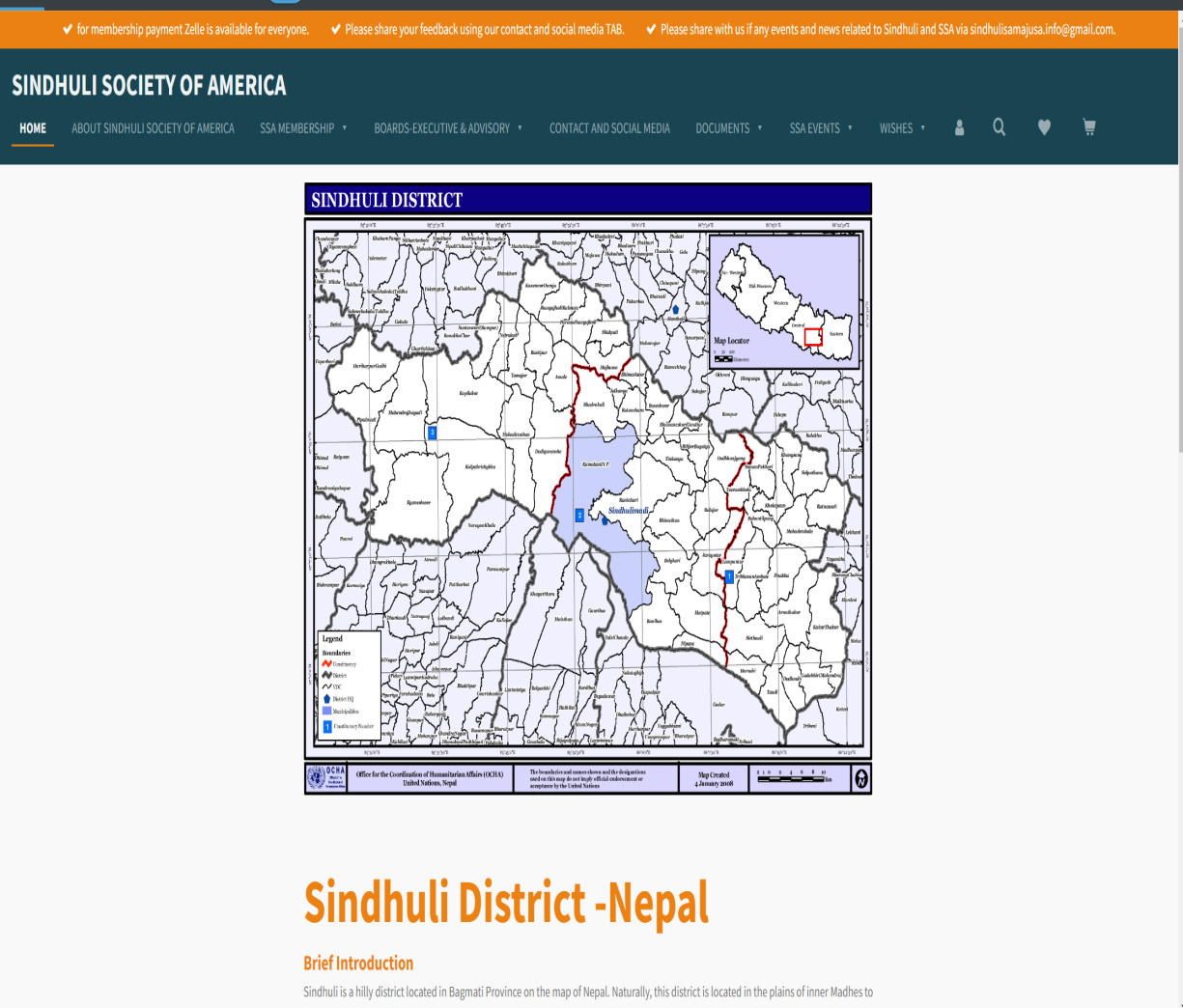 2
[Speaker Notes: Sindhuli Society of America                                                                                                                                                                                                                                        Account Sign Up Continue..]
Homepage – Mobile View
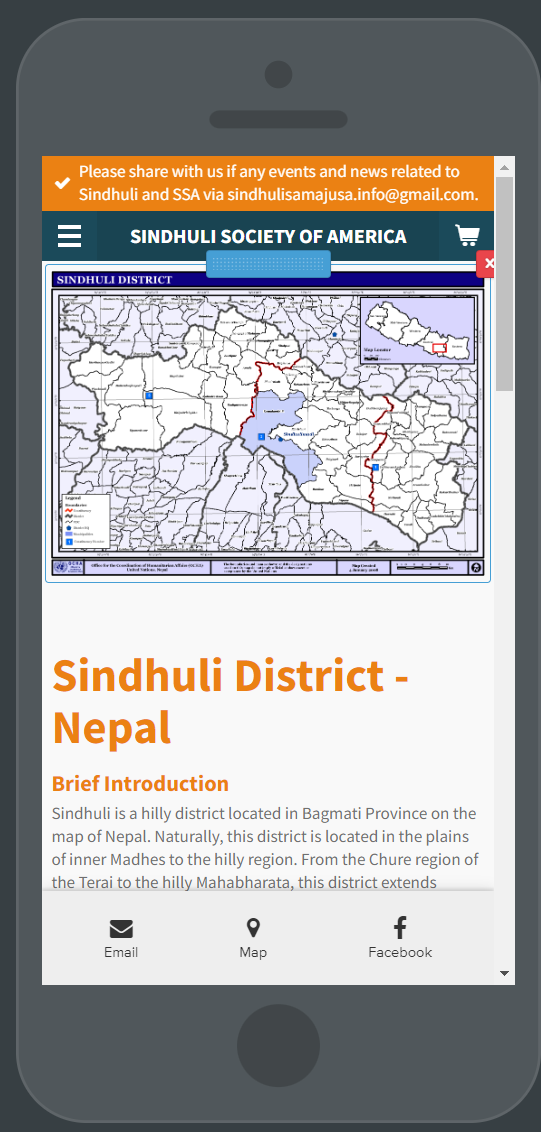 3
[Speaker Notes: Sindhuli Society of America                                                                                                                                                                                                                                        Account Sign Up Continue..]
Short Introduction of SSA
About SSA
4
[Speaker Notes: Sindhuli Society of America      .. Continue]
How to sign up An Account?
1. Please Launch SSA website www.sindhulisamajusa.org
2. Click an image option top right side corner of the homepage. Please refer yellow Arrow on below screen shot.





3. Once you click there it will launch login page .. For the first time users please click Need an account? Option
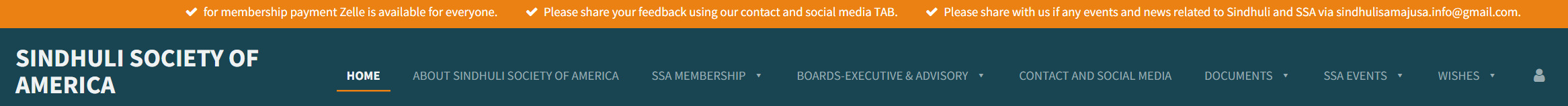 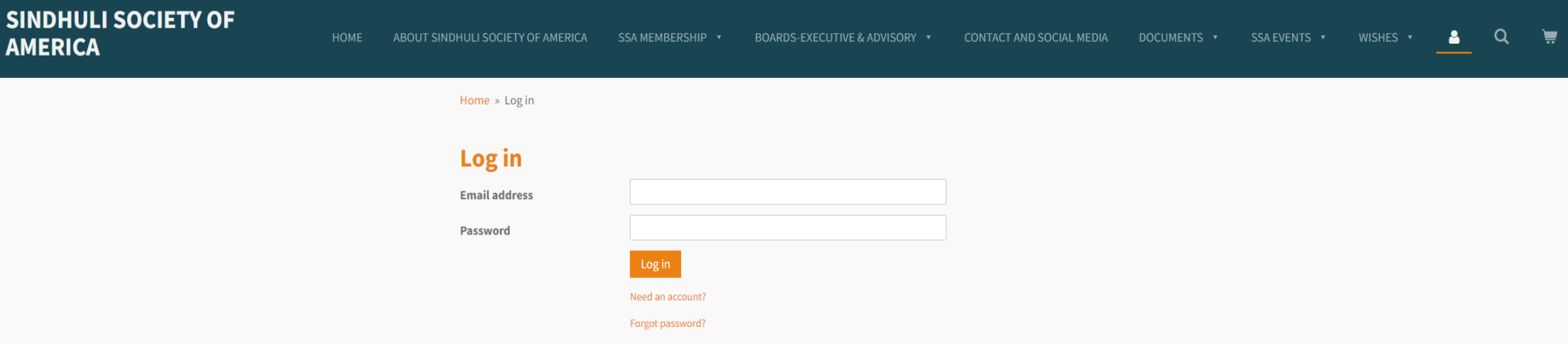 5
[Speaker Notes: Sindhuli Society of America                                                                                                                                                                                                                                        Account Sign Up Continue..]
Sign up .. Continue
4. Enter your Email address 
5. Enter Your Desire password and confirm password






6. Then Click create account options
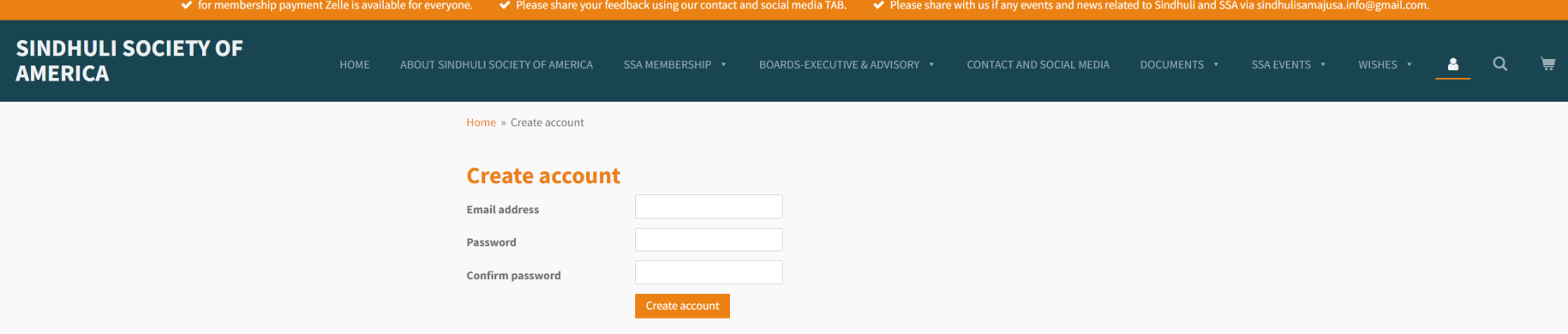 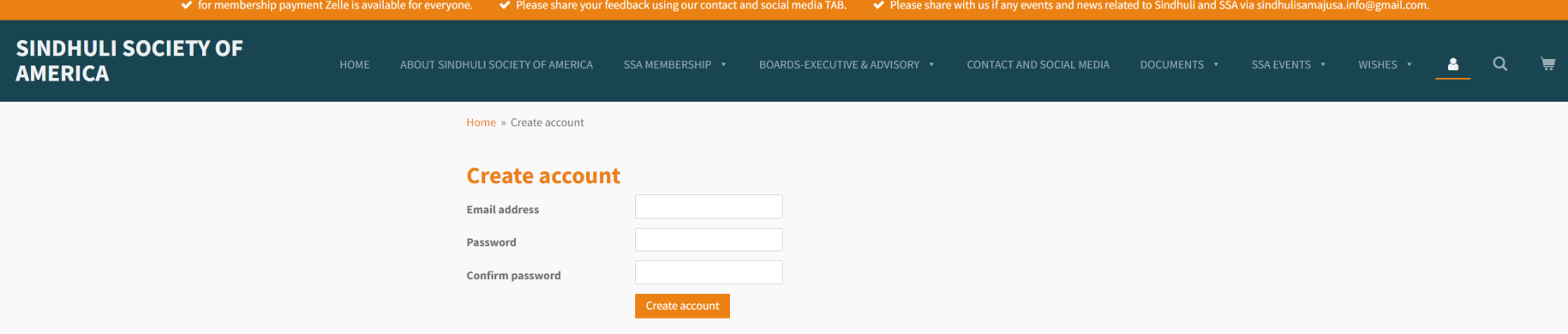 6
[Speaker Notes: Sindhuli Society of America                                                                                                                                                                                                                                        Account Sign Up Continue..]
Sign up Continue
7. Please check your inbox, you should receive an email to verify your email address. Similar as below, 
 8. Please click below blue link to verify your email.
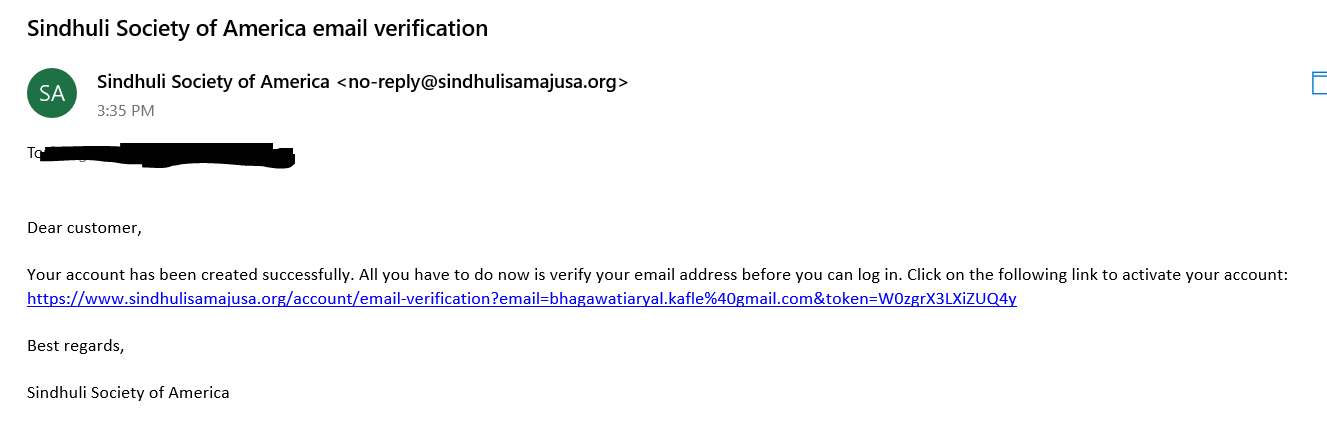 7
[Speaker Notes: Sindhuli Society of America                                                                                                                                                                                                                                        Account Sign Up Continue..]
Sign up .. Continue
9. Once you click there it will take you to the login page, where you could see email verified      notifications
10 . Enter your email address and Password you have created before. (same email)
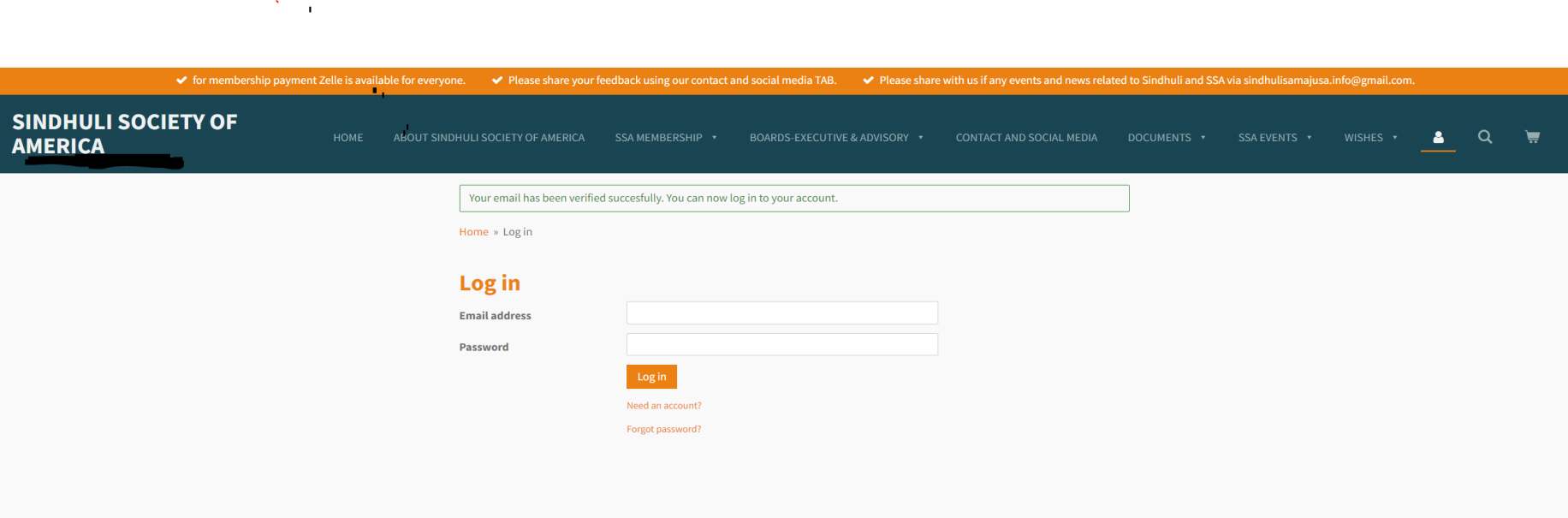 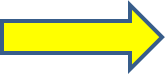 8
[Speaker Notes: Sindhuli Society of America                                                                                                                                                                                                                                        Account Sign Up Continue..]
Sign up .. Continue
11.Once you are login please click My information option and update your details
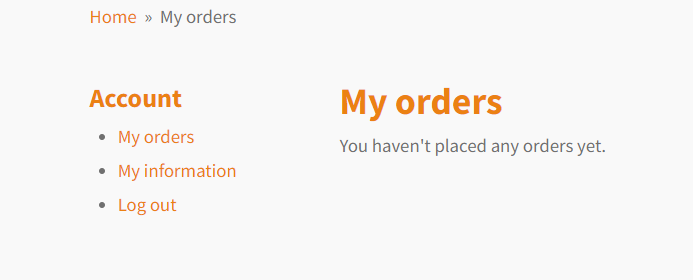 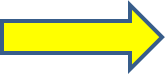 9
[Speaker Notes: Sindhuli Society of America                                                                                                                                                                                                                                        Account Sign Up Continue..]
Sign up .. Continue
12. Please do not click below yellow arrowed box, it will ask to fill up same details.
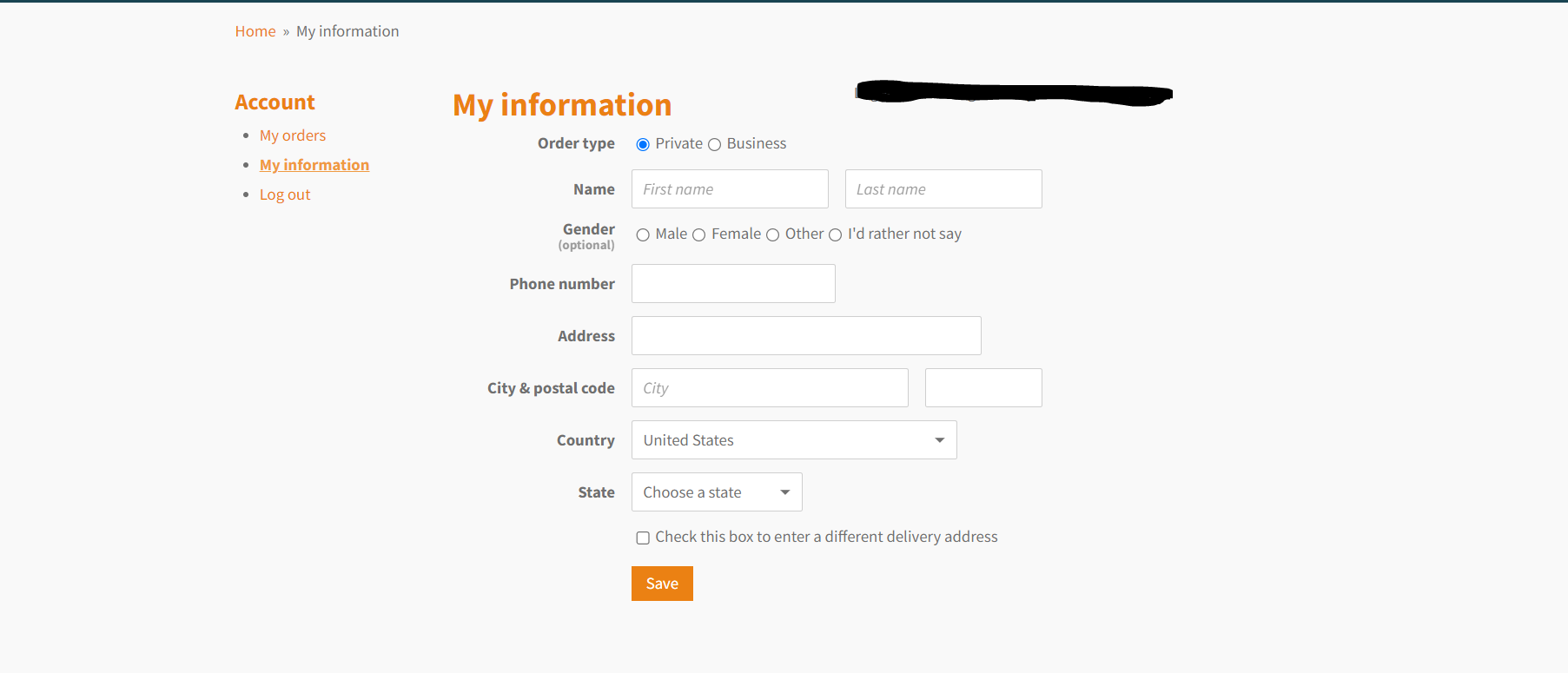 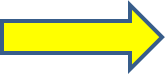 10
[Speaker Notes: Sindhuli Society of America                                                                                                                                                                                                                                        SSA Membership  continue..]
How to purchase Membership or send donation?
1. Click SSA Membership and Donations Tab on the Top of the homepage









2. Select your desire membership 
Annual Membership -$15
Life-Time Membership - $150
Donations - $5 or any amount ( you can select any numbers  while adding in your cart and $5 will be multiplied by  that select numbers
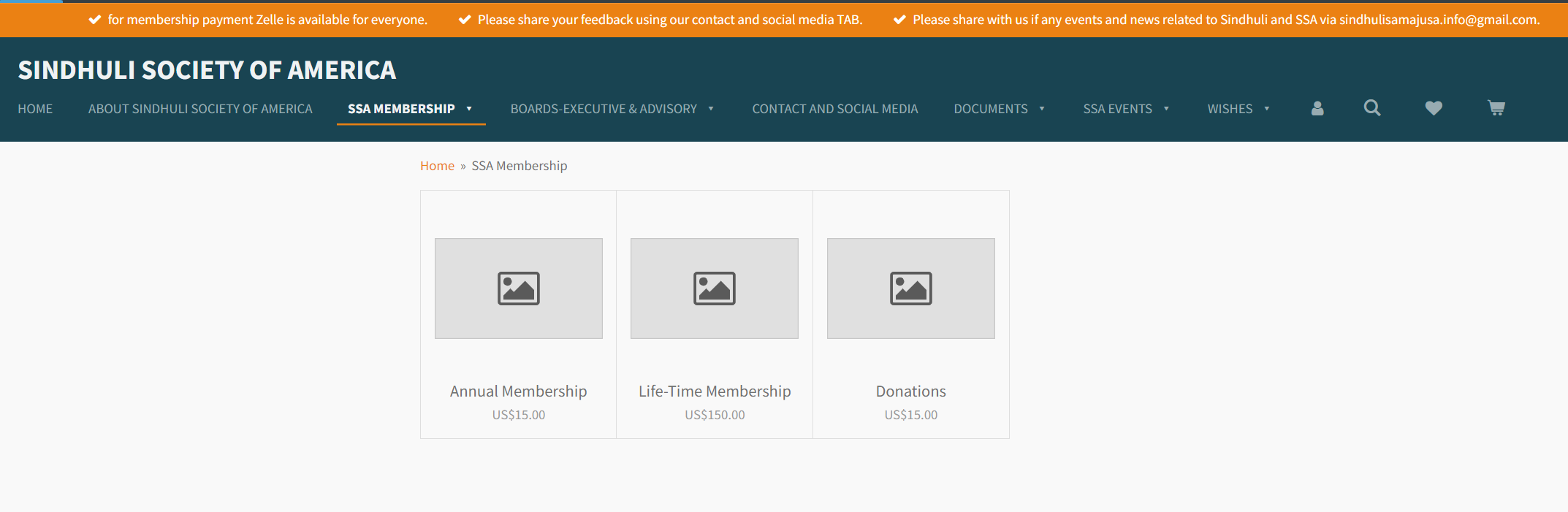 11
[Speaker Notes: Sindhuli Society of America                                                                                                                                                                                                                                        SSA Membership  continue..]
Membership or donation Continue..
3. Click go to Cart option below, once your cart is launched please select the quantity if you are planning to purchase for multiple people. Then Click Go to checkout option
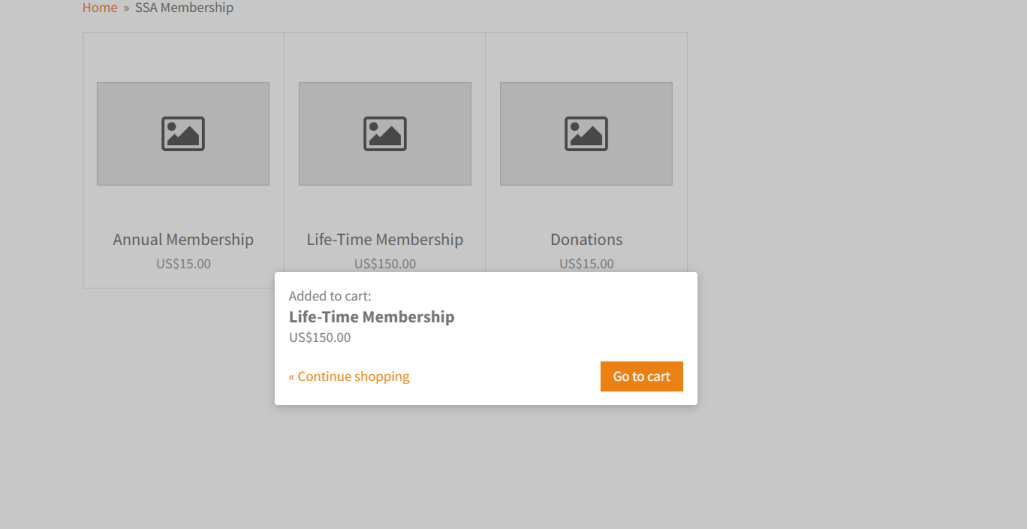 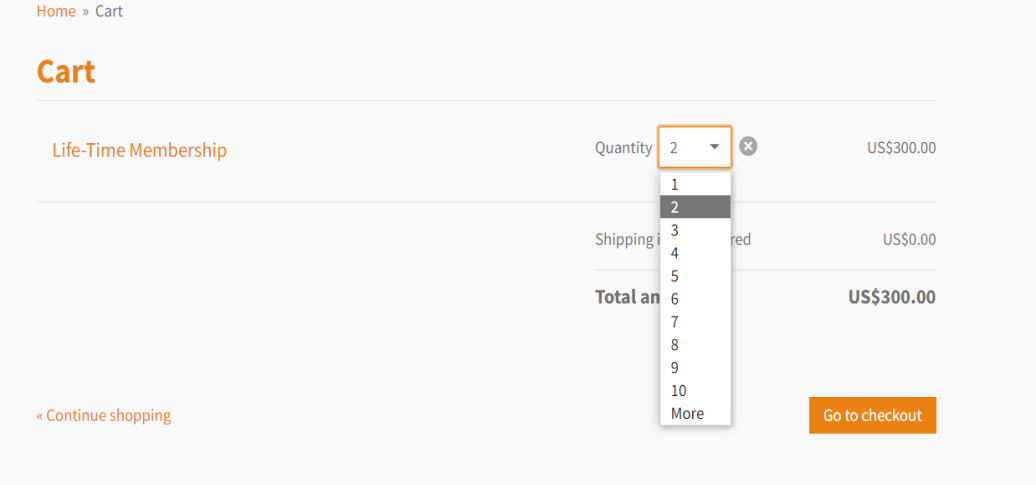 12
[Speaker Notes: Sindhuli Society of America                                                                                                                                                                                                                                        SSA Membership  continue..]
Membership or donation Continue..
4. Click Log in option if you already have an account if not then create an account
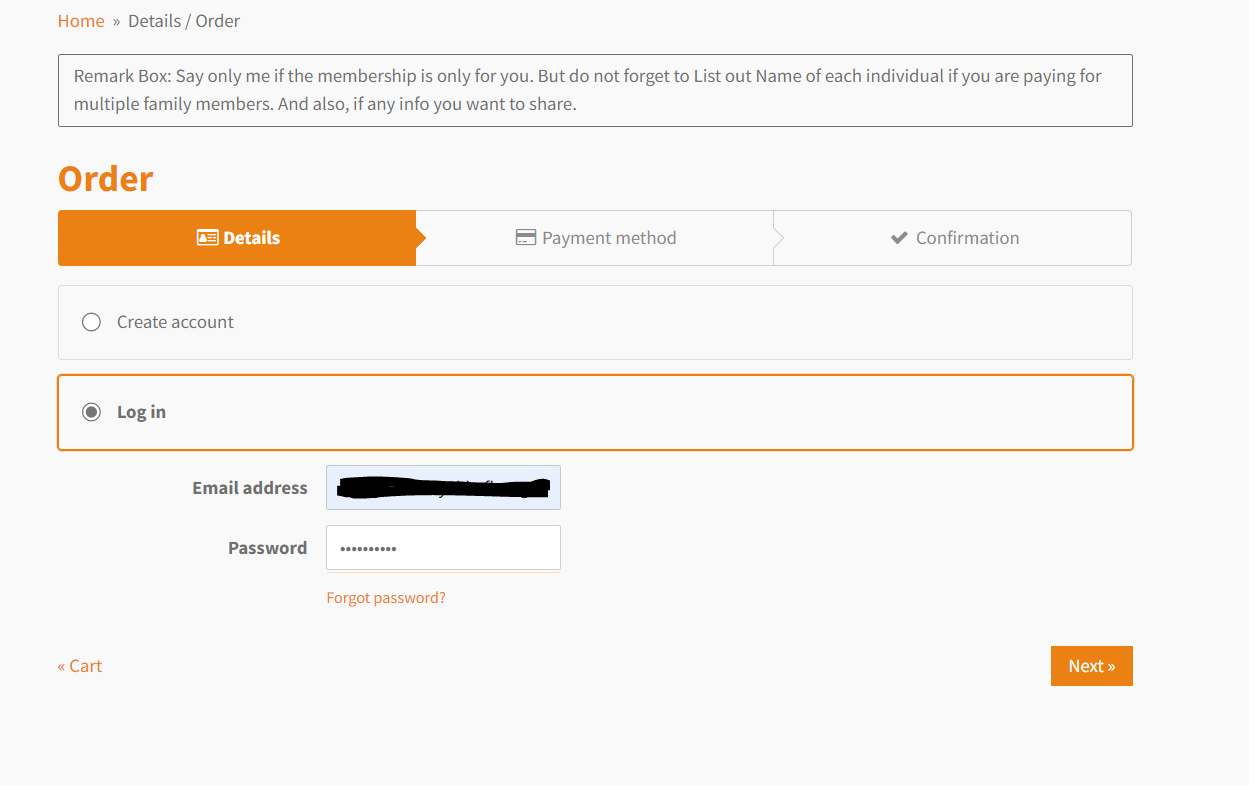 13
[Speaker Notes: Sindhuli Society of America                                                                                                                                                                                                                                        SSA Membership  continue..]
Membership or donation Continue..
5. Fill up below details and Click Next
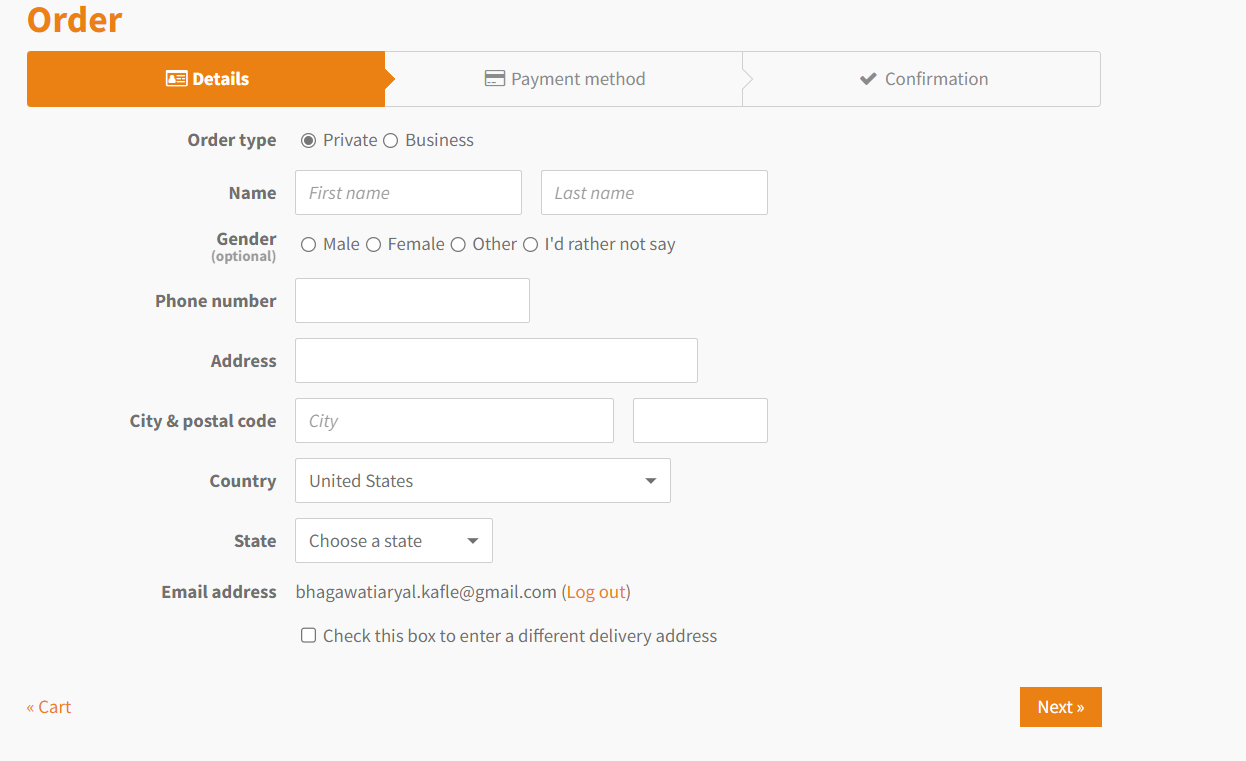 14
[Speaker Notes: Sindhuli Society of America                                                                                                                                                                                                                                        SSA Membership  continue..]
Membership or donation Continue..
6. Since we are using zelle(Quick Pay) as a  payment method no need to fill up any payment details here.
Now Click Next
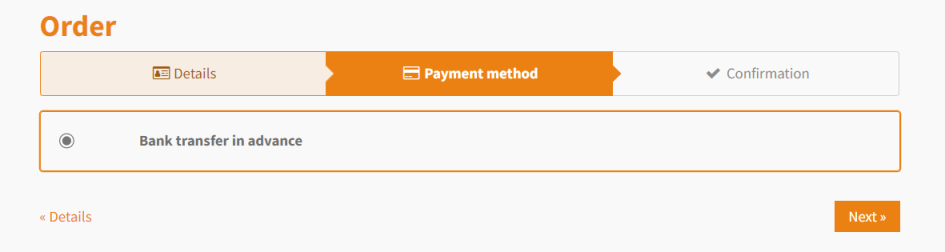 15
Membership or donation Continue..
7. Check Your order Conformation page, in Remark box please mention if you paying for you alone say myself or if it is for multiple persons please give everyone's name there. Now Click buy now
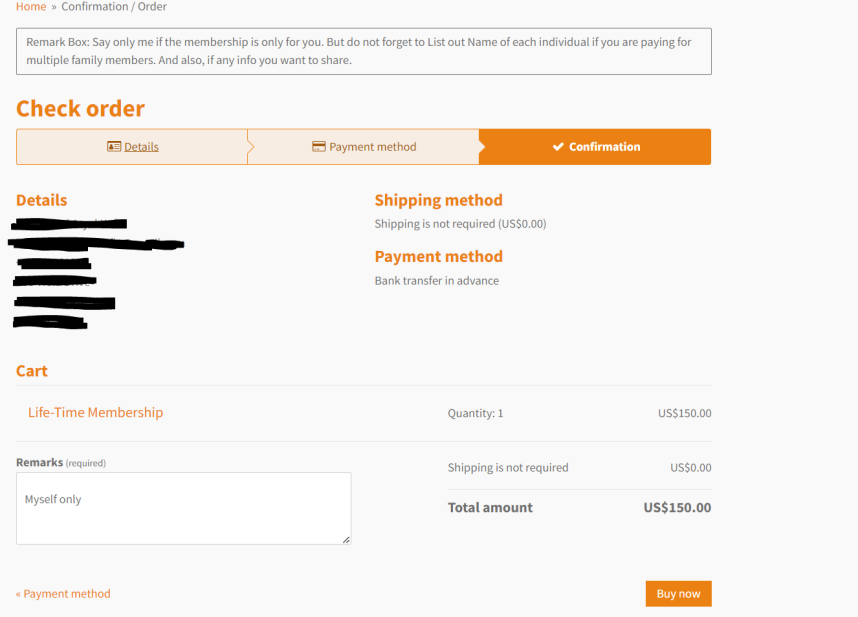 16
Membership or donation Continue..
8. Final Page ,
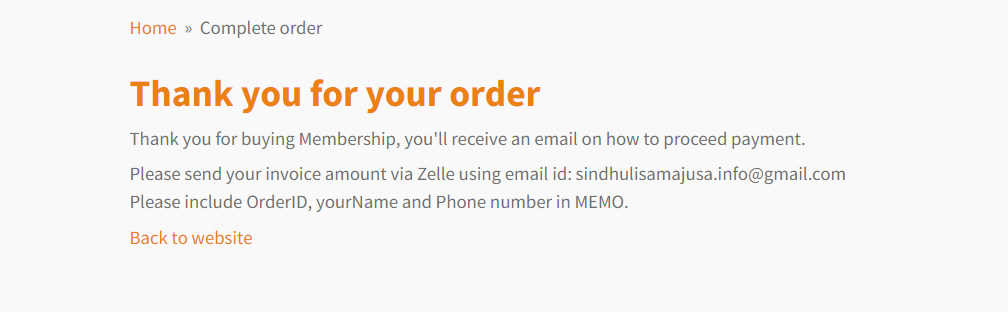 17
[Speaker Notes: Sindhuli Society of America                                                                                                                                                                                                                                        SSA Membership  continue..]
Membership or donation Continue..
9. Please check your inbox for payment instructions. Please send Payment via Zelle using our organization’s email Id.
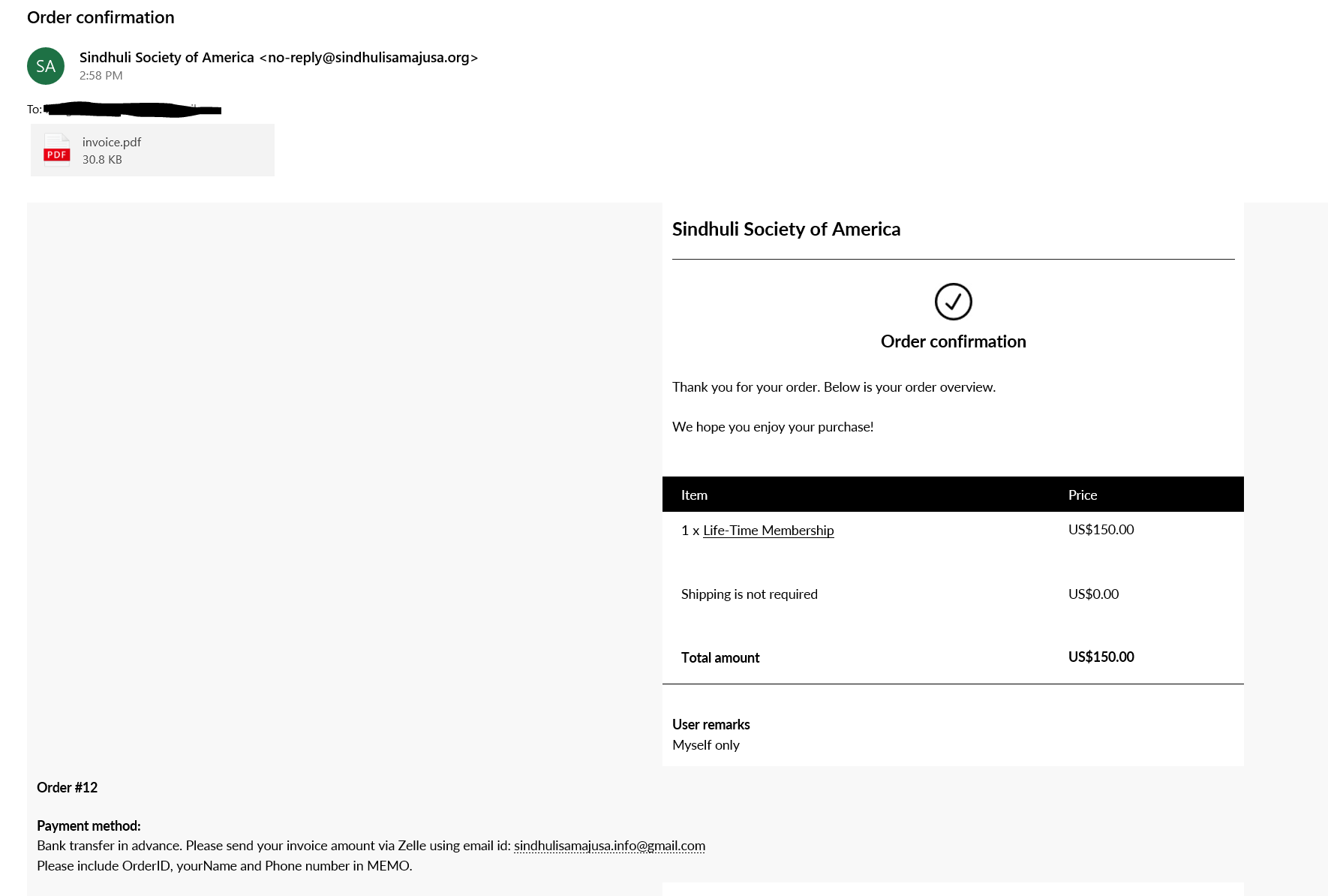 18
[Speaker Notes: Sindhuli Society of America                                                                                                                                                                                                                                        SSA Membership  continue..]
Membership or donation Continue..
10. you can check payment status by clicking below blue link
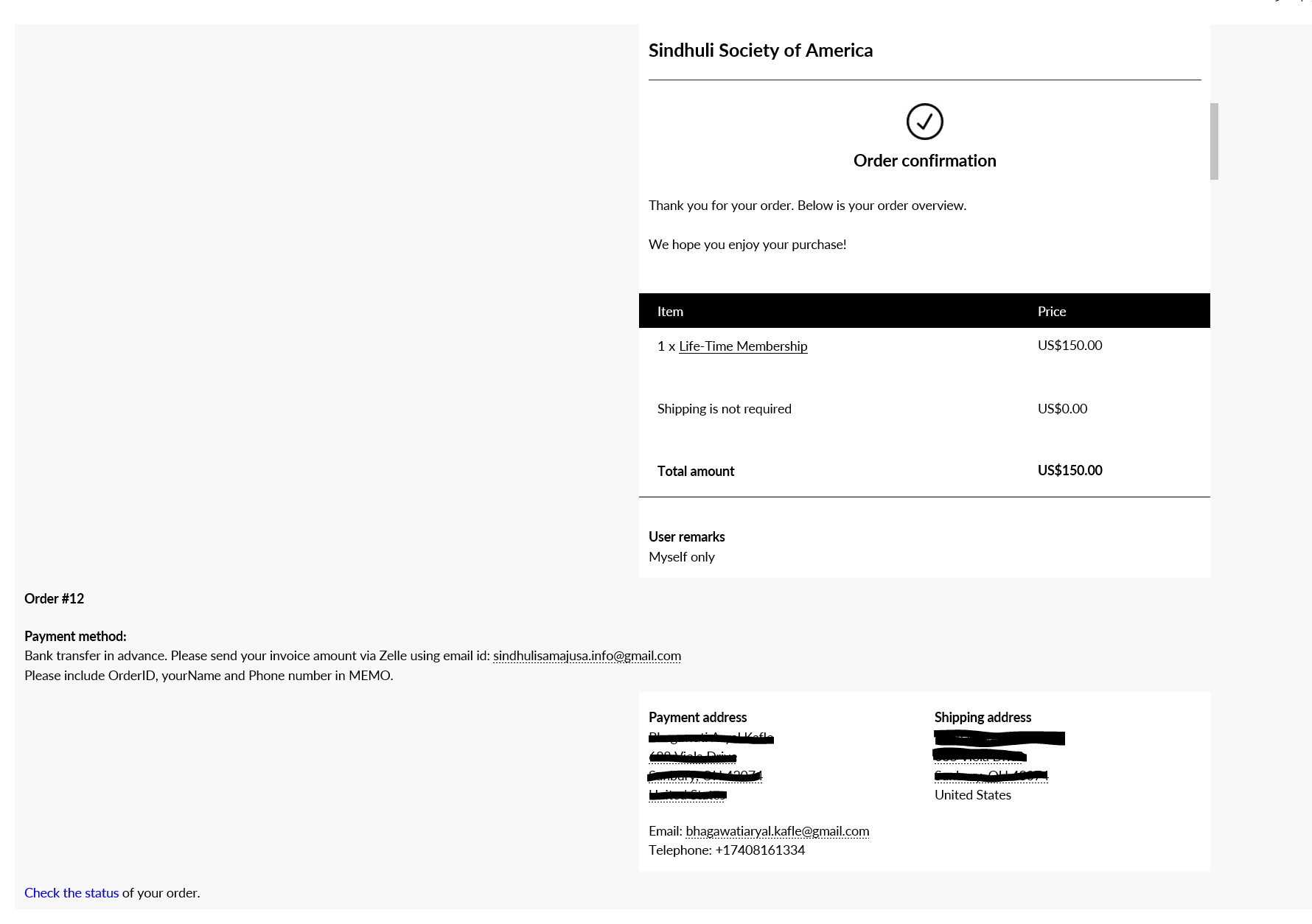 19
[Speaker Notes: Sindhuli Society of America                                                                                                                                                                                                                                        SSA Membership  continue..]
Finally !!
Thank you for Joining us. Please share your 
valuable feedback via Facebook page or website.


                                The End!!
20